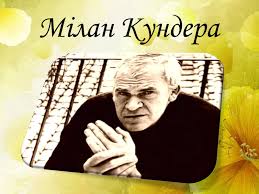 Народився 1 квітня 1929 року Брно Чехословаччина
Нам не дано знать, чего мы не должны хотеть, ибо проживаем однк-единственную жизнь и не можем ни сравнить ее со своими предыдущими жизнями, ни исправить ее в жизнях следующих(Милан Кундера)
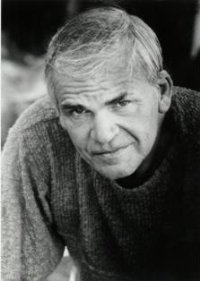 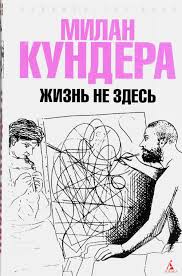 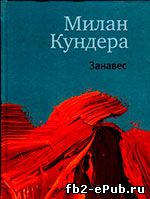 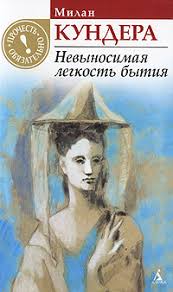 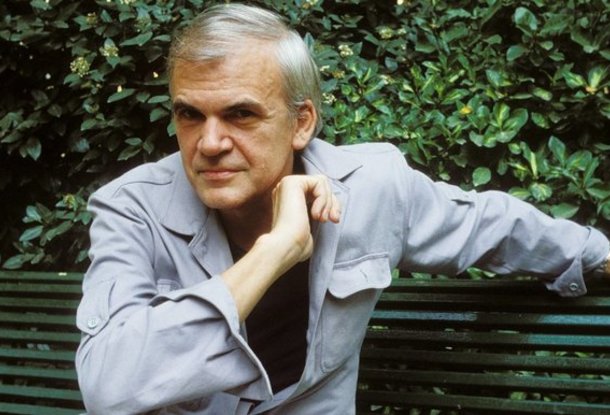 Забвение – это форма смерти, которая всегда присутствуетв жизни Милан Кундера
“ Я впевнився, що кожну книгу треба писати так, наче вона остання, ніколи не варто нічого відкладати до наступної книги. В мене завжди таке відчуття, що книга, над якою я в певний момент працюю,буде моїм епілогом, що більше я нічого не напишу. Та я не можу спинитись – я приречений продовжувати.. ”
Використані джерела
https://uk.wikipedia.org/wiki/
https://420on.cz/news/
 http://yanko.lib.ru/books/
http://kyndera.p.ht